“The Curse of Transition Crossing”
in Synchrotrons
W. Pellico
K.Y. Ng,
R. Ainsworth
S. Wolfram
M. Syphers
H. Damerau
Chandra Bhat, Kiyomi Seiya and Jean-Francois Ostiguy
Fermilab, Batavia, Illinois, USA
“Mitigation Approaches for Hadron Storage Rings and Synchrotrons”
ARIES-APEC workshop,
Virtual Workshop, GSI: https://indico.gsi.de/event/10458/page/1098-scientific-program
22 June  to 1 July 2020
Outline
Fermilab’s important role in the history of transition crossing
 
High intensity beam issues at transition. 

Mitigation options

Addressing transition issues in our synchrotrons during high intensity PIP-II era
6/22-7/1, 2020
C.Bhat, K.Seiya and J-F.Ostiguy
2
Fermilab Accelerator Complex & Experiments
LINAC
400MeV
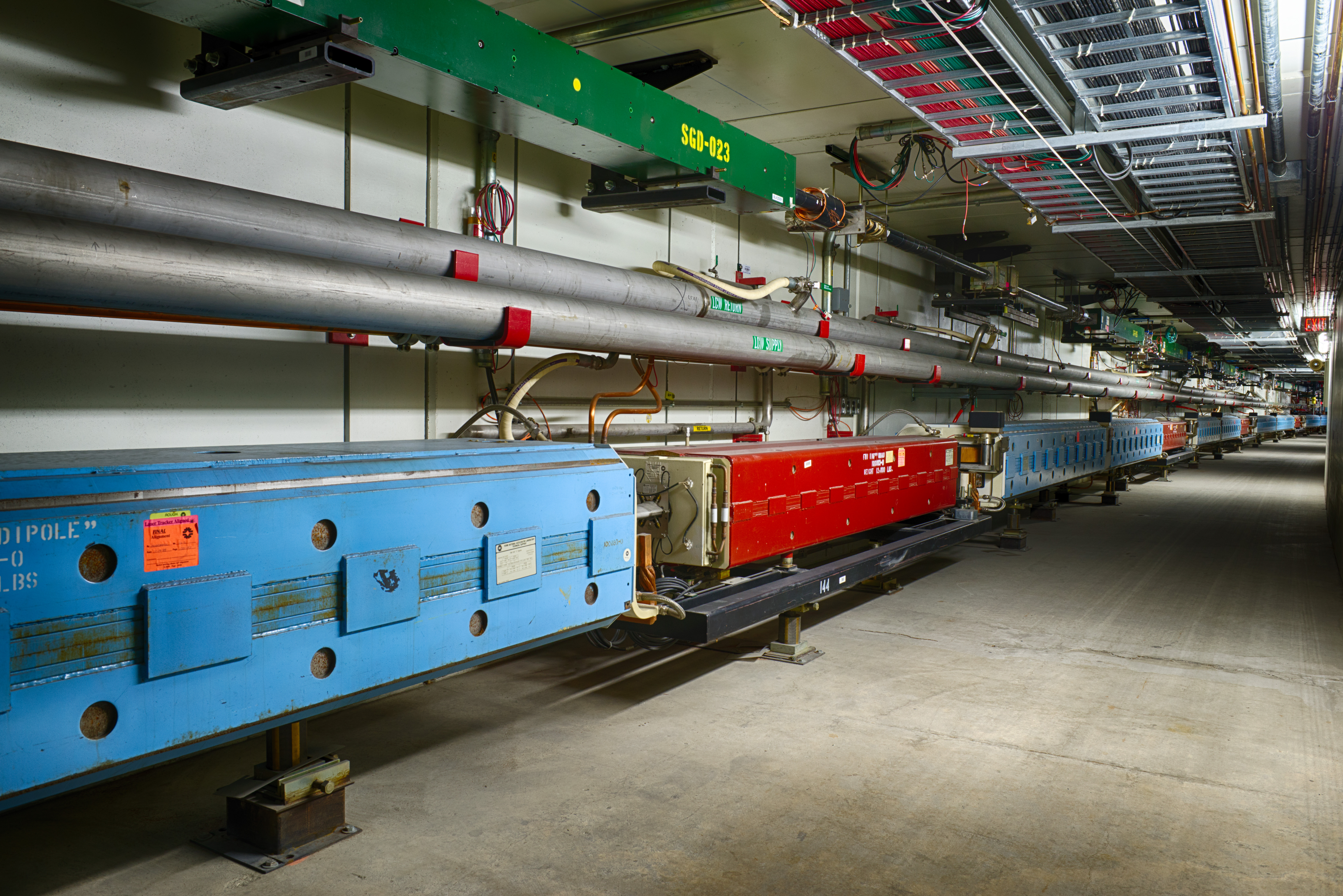 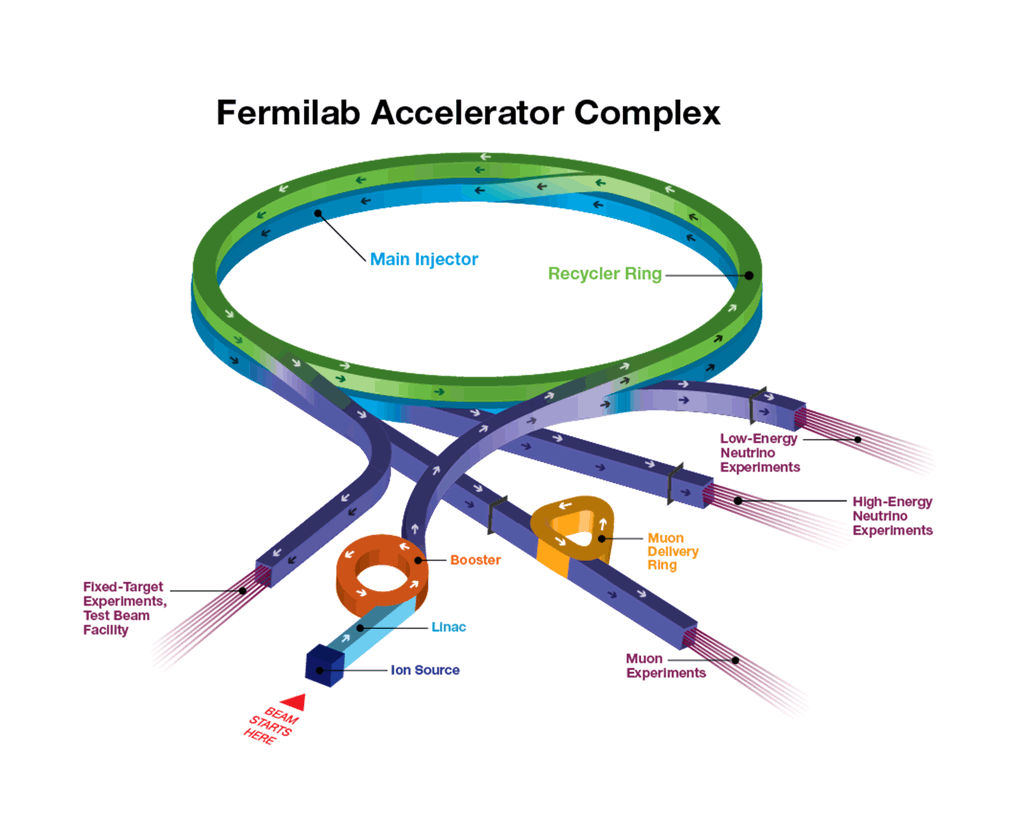 Long Baseline Neutrino:
(LBNF/DUNE)
8GeV
Main Injector
Slip Stacking
Rebunching
Short Baseline Neutrino:
MicroBooNE, ANNIE, ICARUS (SBND)
Booster
Long Baseline Neutrino:
NOvA
LINAC
400MeV
Switchyard:
SeaQuest, test beam
(SpinQuest)
Muon Campus:
g-2(Mu2e)
Ion Source
RFQ
750keV
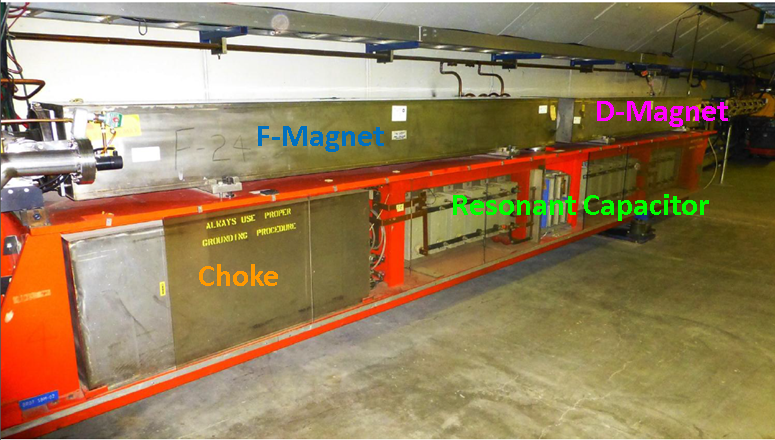 2nd Oldest 
RCS in the World
6/22-7/1, 2020
C.Bhat, K.Seiya and J-F.Ostiguy
3
Fermilab’s Role in the History of Transition Crossing
6/22-7/1, 2020
C.Bhat, K.Seiya and J-F.Ostiguy
4
Transition Crossing in a Synchrotron
Transition Energy  and What is Transition Crossing?
Particles with different momenta travel along different paths  with a revolution period T=C/v
Momentum Compaction factor
Transition 
Phase-slip factor
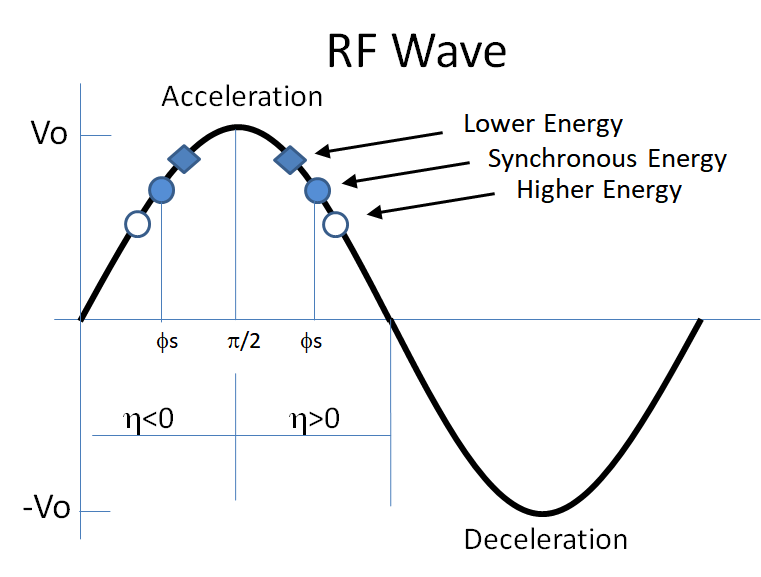 Why Transition Crossing is a Curse?
Beam losses due to large dp/p at transition crossing  Increased beam loading, Space charge effects 
Non-adiabaticity around Transition Crossing 	                 	     Disappearance of phase focusing
Johnsen’s effect/non-linear effects
Microwave instability
Negative Mass instability
Umstatter’s Effect
Lattice Issues, Chomaticity-Jump
And Many more ….
In reality the phase jump is not symmetric
6/22-7/1, 2020
C.Bhat, K.Seiya and J-F.Ostiguy
5
Beam Losses due to Large dp/p during Transition Crossing
One can expect beam loss if momentum spread of the beam  exceeds momentum acceptance of the machine.


Example:
Fermilab Main Ring
During 
Transition 
Crossing
dE
6/22-7/1, 2020
6
C.Bhat, K.Seiya and J-F.Ostiguy
Non-adiabatic and Non-linear Effects in  Synchrotrons
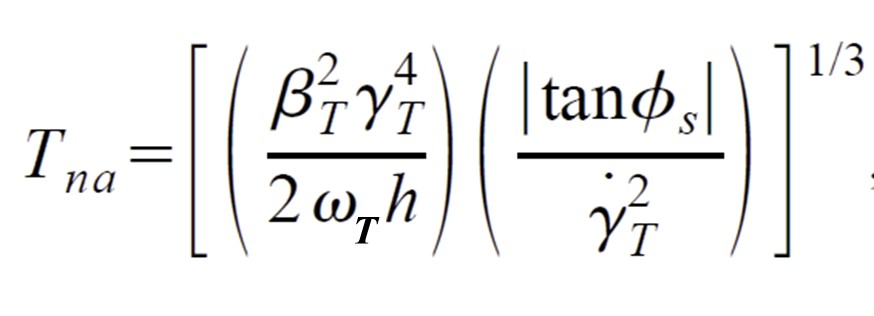 During this time the particles with high and low momenta follow hyperbolic divergent paths.
6/22-7/1, 2020
7
C.Bhat, K.Seiya and J-F.Ostiguy
Microwave Single Bunch Instability
Because of a small synchrotron frequency spread in this region, Landau damping    for microwave single bunch instability vanishes Keil-Schnell criteria unsuitable
VRF is Accelerating RF voltage at Transition Energy
6/22-7/1, 2020
C.Bhat, K.Seiya and J-F.Ostiguy
8
Microwave Single Bunch Instability Limit for Fermilab Booster
Longitudinal Impedance 
Measurements: J Crisp,Fermilab-TM-2145, (2001)
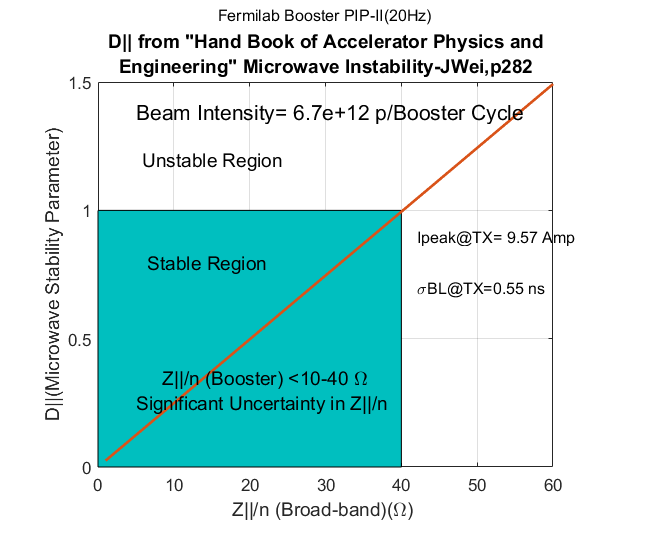 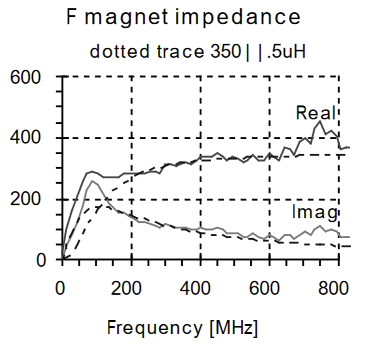 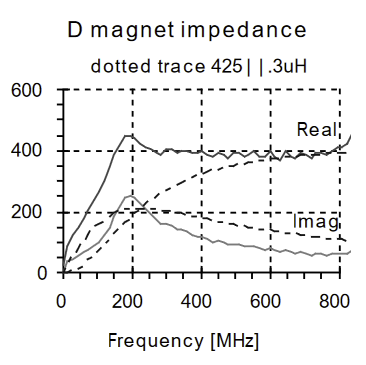 Total Longitudinal Impedance
Model: V. Lebedev, BD5146(2016)
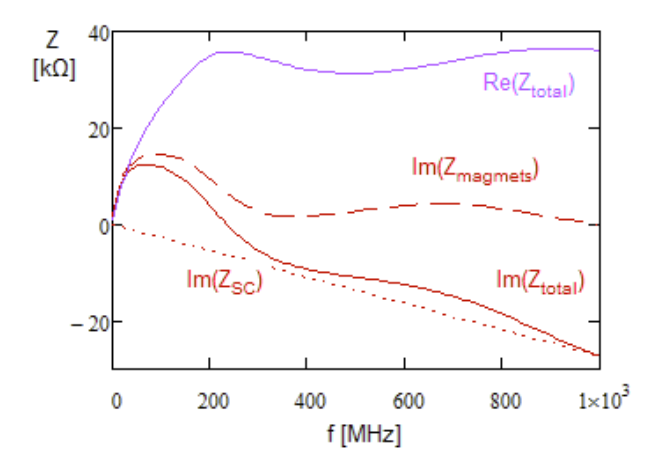 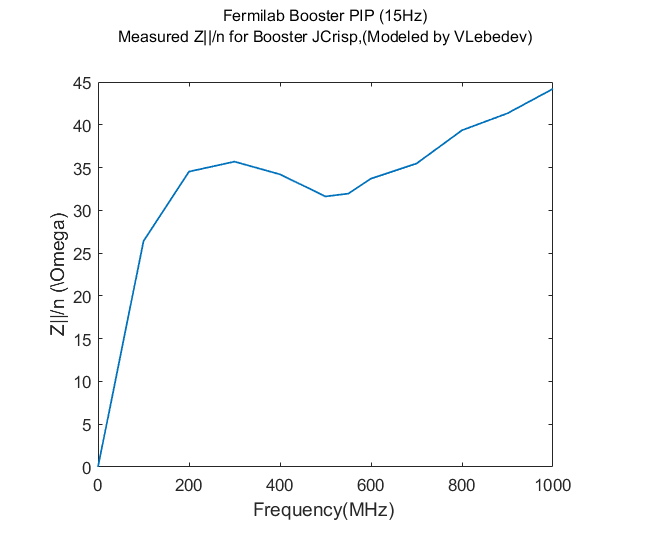 Z||/n=40 
6/22-7/1, 2020
9
C.Bhat, K.Seiya and J-F.Ostiguy
Negative Mass instability
Particles with v c  can not travel much faster on acceleration but gain momentum and move in orbits of larger radii. Above transition energy, particles that normally repel  each other appear to experience an attractive force; this leads to an instability. 
According to W. Hardt (Int-Conf-on-HEAccels-Stanford-1974) and K.Ng (FNAL,1994) the net emittance growth resulting from transition crossing is characterized by a critical parameter,
If “CP” <1  No blowup due to Negative mass Instability
KYNg,FERMILAB-Conf-94/25
6/22-7/1, 2020
C.Bhat, K.Seiya and J-F.Ostiguy
10
Microwave and Negative Mass Instability Limits in the FNAL Main Injector
CBhat, MI Note 0218, 1997
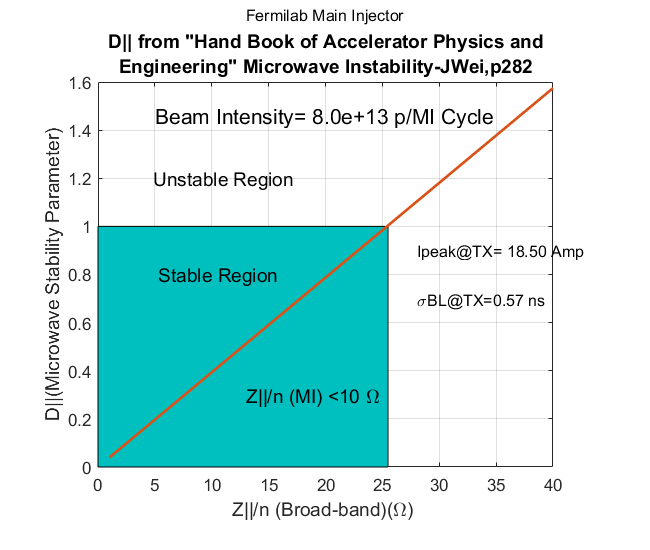 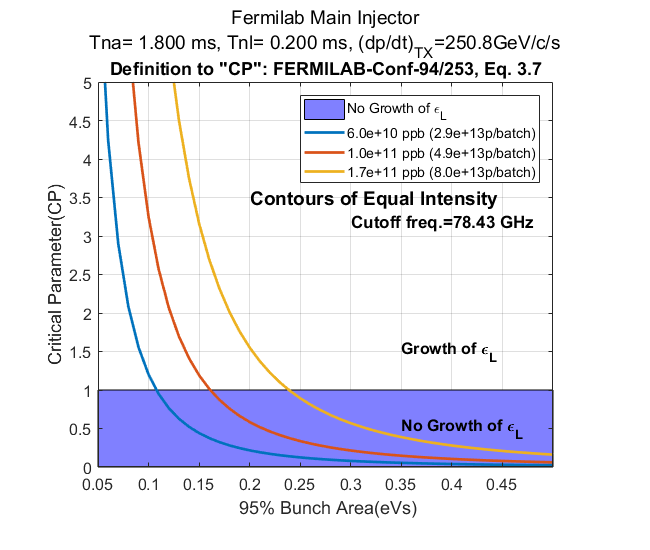 700kW Beam
1.2MW-Beam
L=0.11 eVs
L=0.16 eVs
L=0.24 eVs
Current emittance
6/22-7/1, 2020
11
C.Bhat, K.Seiya and J-F.Ostiguy
Umstatter’s Effect
6/22-7/1, 2020
C.Bhat, K.Seiya and J-F.Ostiguy
12
Mitigation Techniques
No major lattice change, but, needs good LLRF control
6/22-7/1, 2020
C.Bhat, K.Seiya and J-F.Ostiguy
13
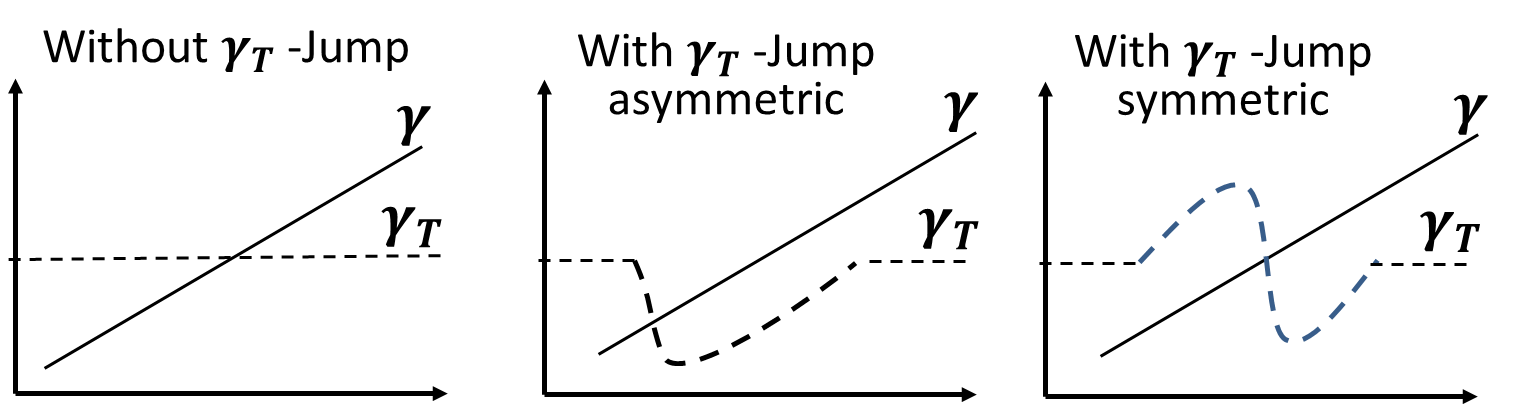 t
t
t
Fermilab Booster
(1987-2006)
CERN PS (since 1969)
6/22-7/1, 2020
C.Bhat, K.Seiya and J-F.Ostiguy
14
Focus Free Transition Crossing using RF cavities
ESME Simulations 
for 2E10ppb (SC&Imp)
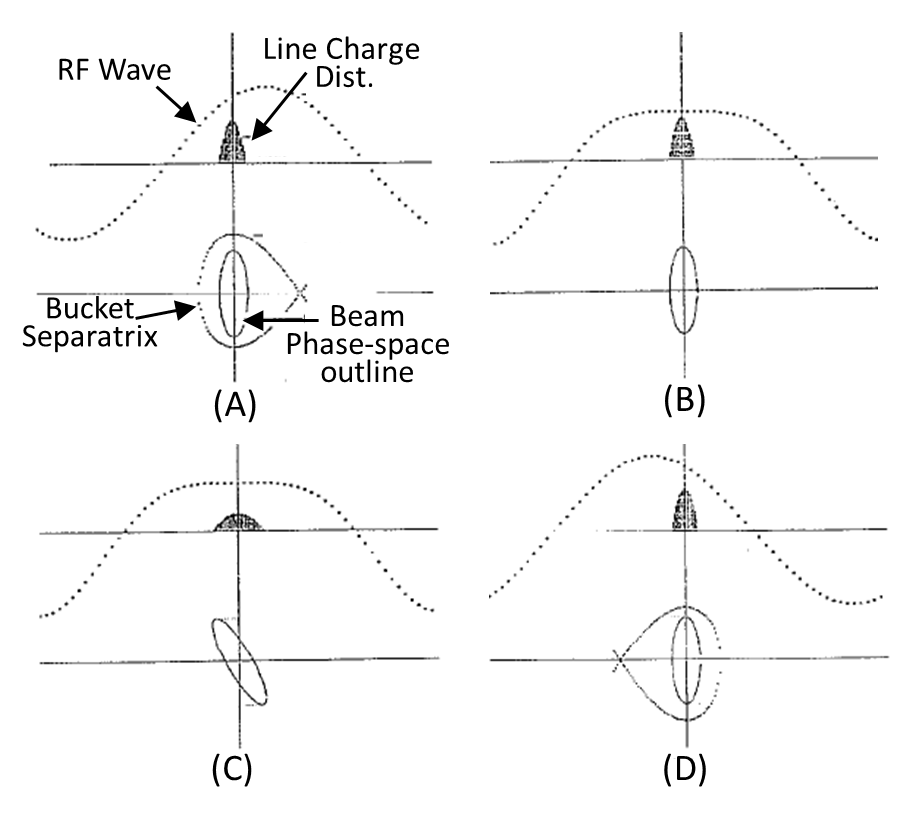 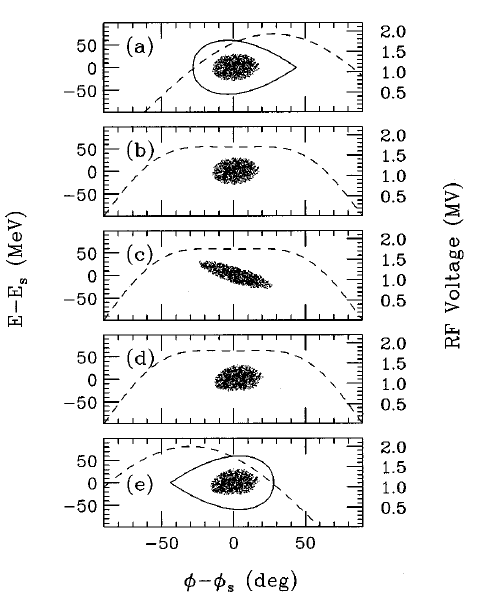 Bhat et. al.,Phys. Rev. E, Vol. 55
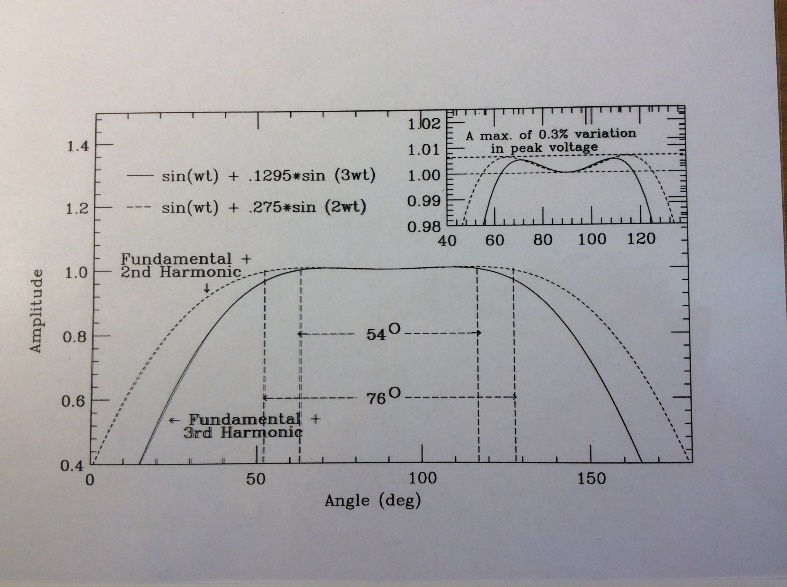 2nd Harmonic
3rd  Harmonic
6/22-7/1, 2020
C.Bhat, K.Seiya and J-F.Ostiguy
15
Experiment in the Fermilab Main Ring
This method is applied in the KEK Induction Accelerator to cross Transition
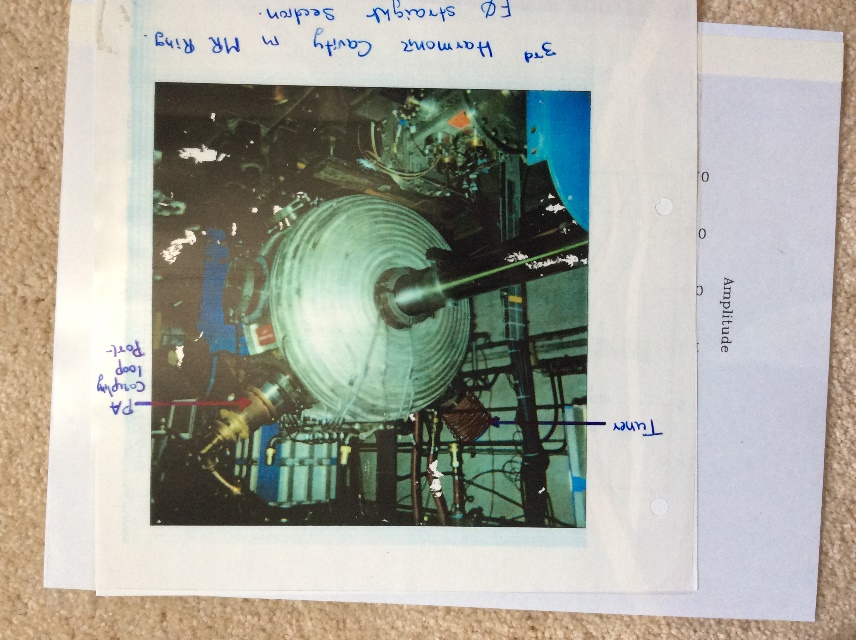 159 MHz RF 
cavity in 
the Main Ring
Cavity from CERN
Phys. Rev. E, Vol. 55
Things get Complicated
NO FFTC
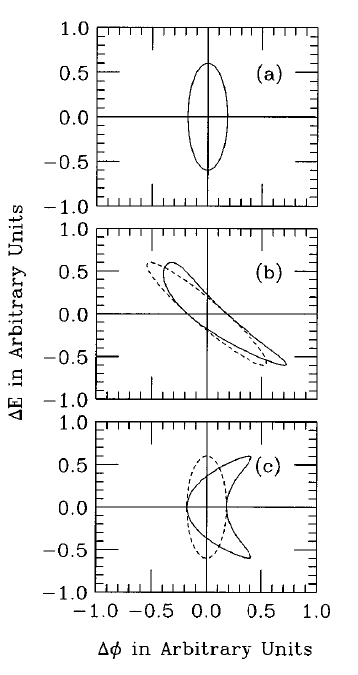 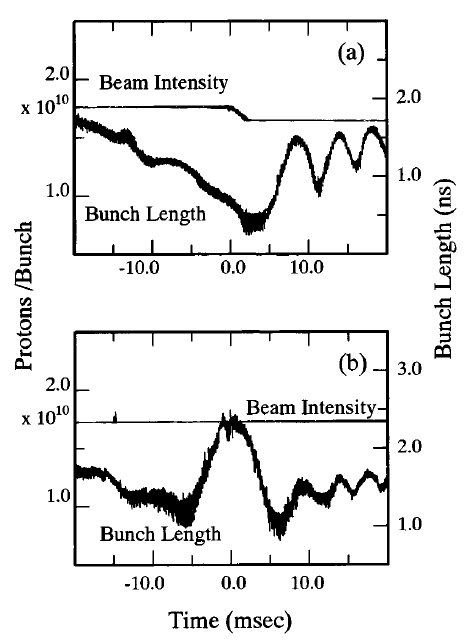 Simulations with and without higher-ordered terms in the slip factor 

 This mitigation technique has limitations
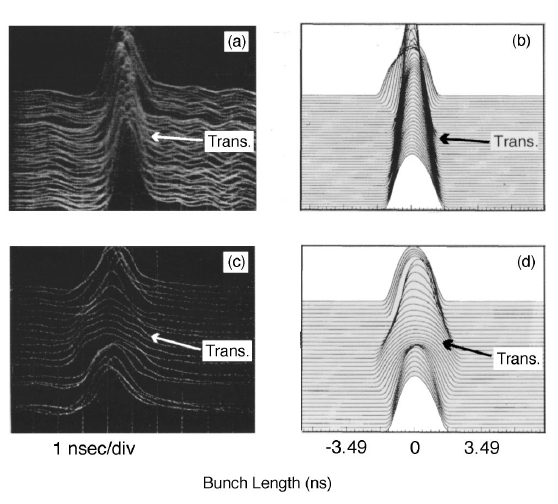 NO FFTC
FFTC
FFTC
Meas. Data
Simulations
6/22-7/1, 2020
C.Bhat, K.Seiya and J-F.Ostiguy
16
Intensity Frontier Efforts at Fermilab
Increasing beam power on 120 GeV neutrino target
*Proton Improvement Plan: PIP 
**Record power: 758kW in April, 2019
50% more beam from the Booster
70% increase in beam power from MI
6/22-7/1, 2020
C.Bhat, K.Seiya and J-F.Ostiguy
18
Transition Crossing in Booster (RCS) (history, current and future)
Merz et.al., PAC1987,p1343
3 ms
t
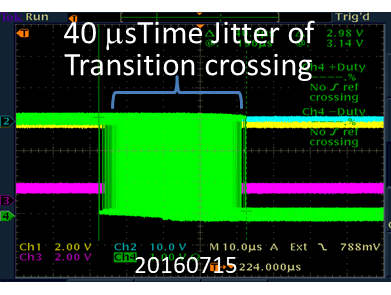 6/22-7/1, 2020
C.Bhat, K.Seiya and J-F.Ostiguy
19
High Intensity Booster Beam through Transition after implementing  fRF based Transition Crossing
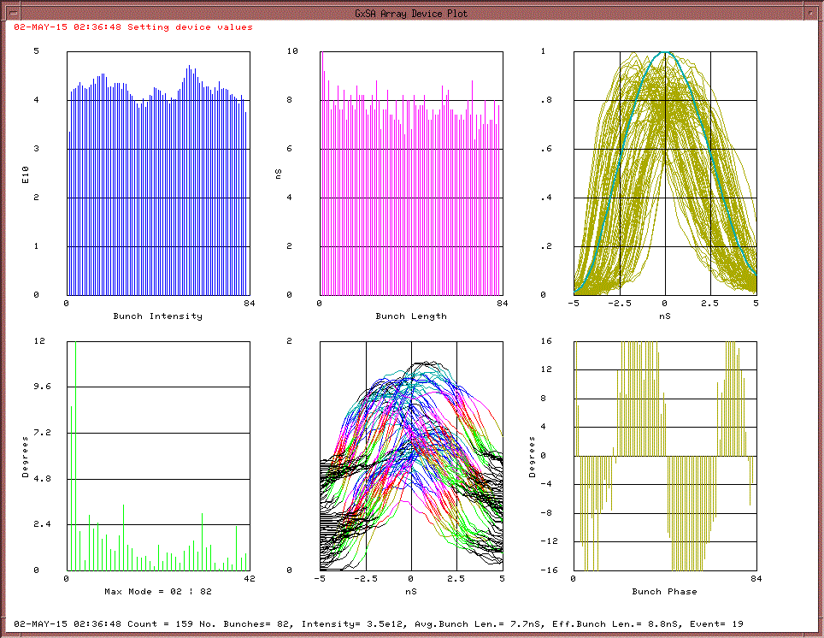 Mountain Range Plot
 of 81 Bunches 
at Extraction
Inj. to Ext. Efficiency
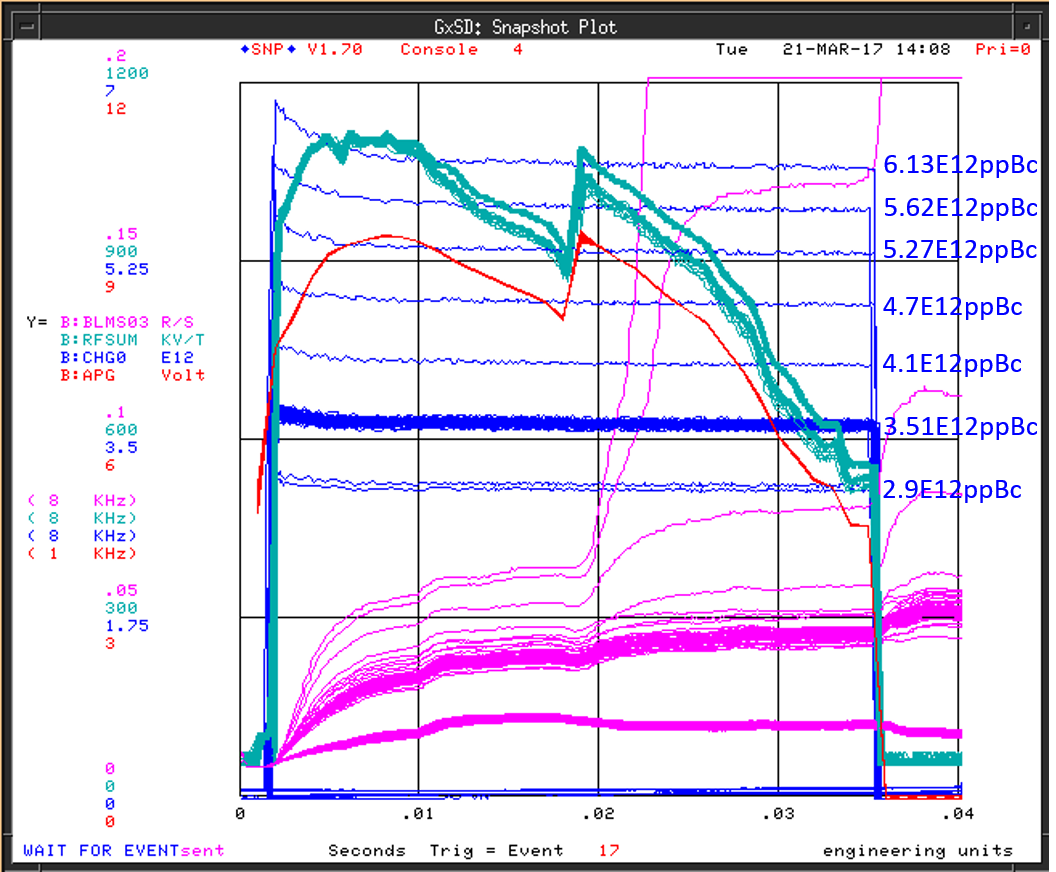 91%
Without mode Damper
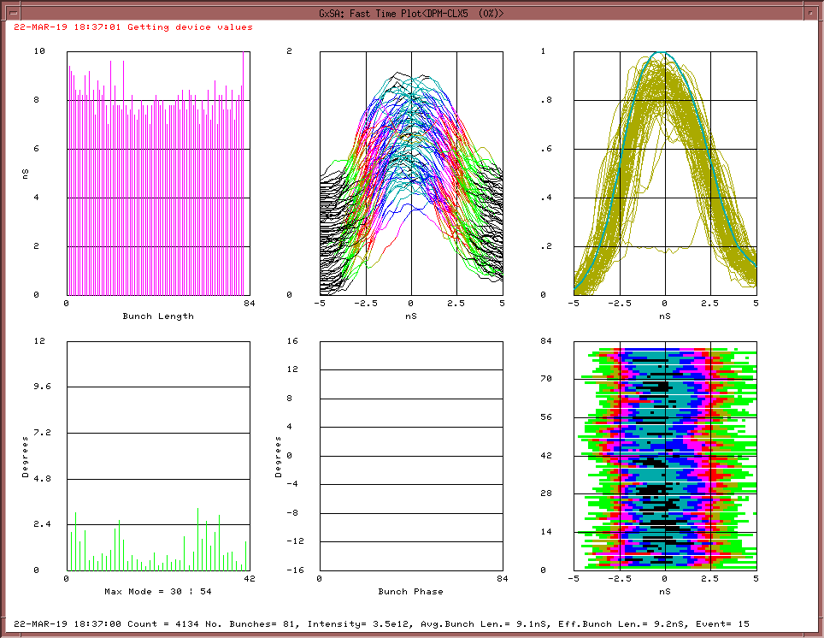 94%
Operational Intensity
95%
With mode Damper
6/22-7/1, 2020
20
C.Bhat, K.Seiya and J-F.Ostiguy
High Intensity Booster Beam through Transition after fRF based Transition crossing (cont.)
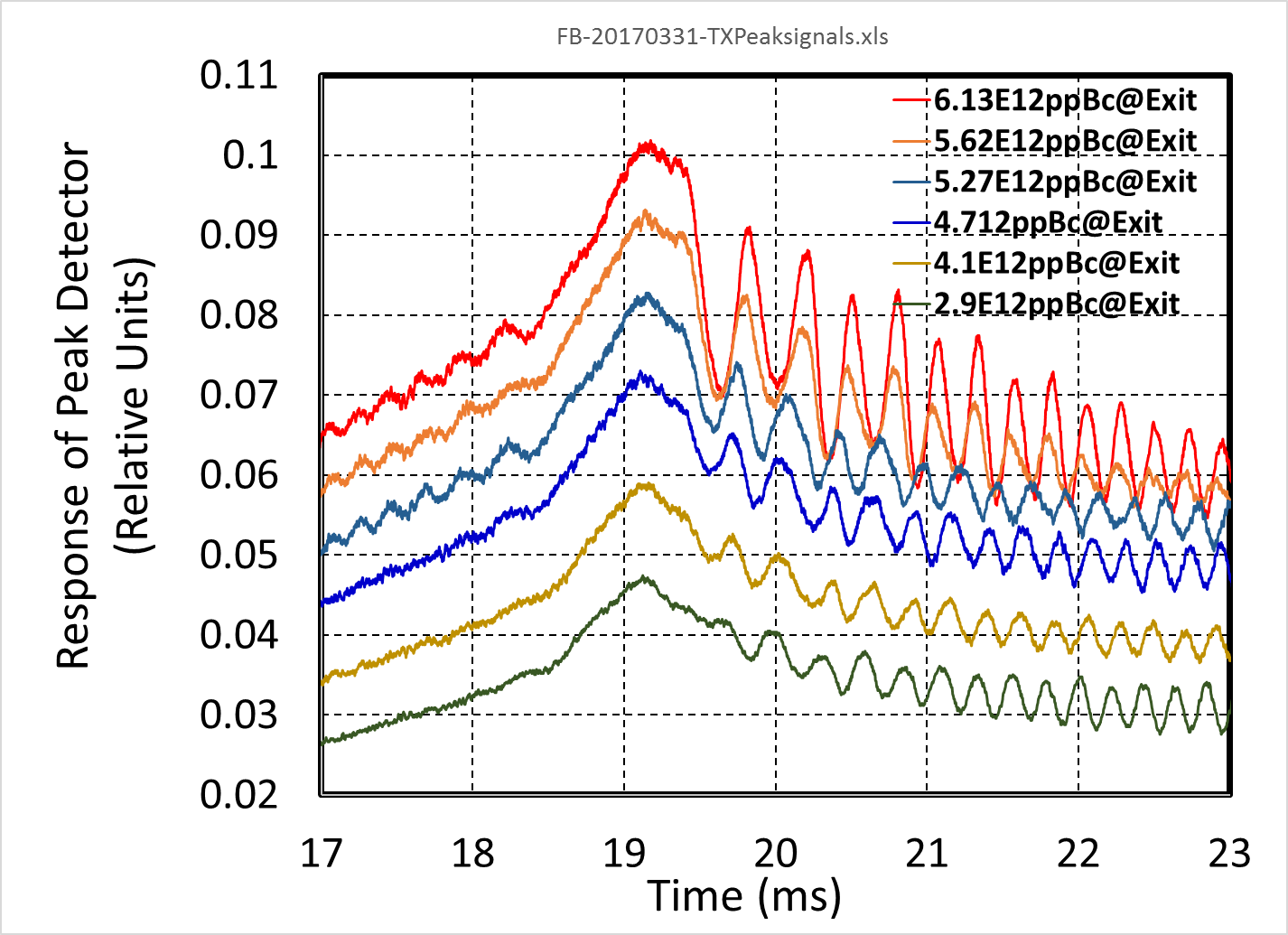 Data without Quad Damper
ESME Simulations showed that the observed bunch length oscillations and emittance dilution are primarily  due to bunch- to-bucket mismatch after Transition crossing.

Mitigation: LLRF will be improved to make an additional phase jump in addition to normal phase jump of - at transition energy. 
 
(C. Drennan and B. Schupbach)
Current Mitigation Technique:  Use of a quad damper
6/22-7/1, 2020
21
C.Bhat, K.Seiya and J-F.Ostiguy
Damping Coupled  Bunch Mode-oscillations After Transition Crossing in Booster(Ongoing and Future Mitigation Plans)
Under Consideration
6/22-7/1, 2020
C.Bhat, K.Seiya and J-F.Ostiguy
22
Transition Crossing in the Main Injector (history, current and future)
Transition Crossing is an issue
6/22-7/1, 2020
C.Bhat, K.Seiya and J-F.Ostiguy
23
6D Transition Crossing Simulations (including Space Charge effect using PIC code Synergia)
R. Ainsworth
(IPAC2017,p 3347)
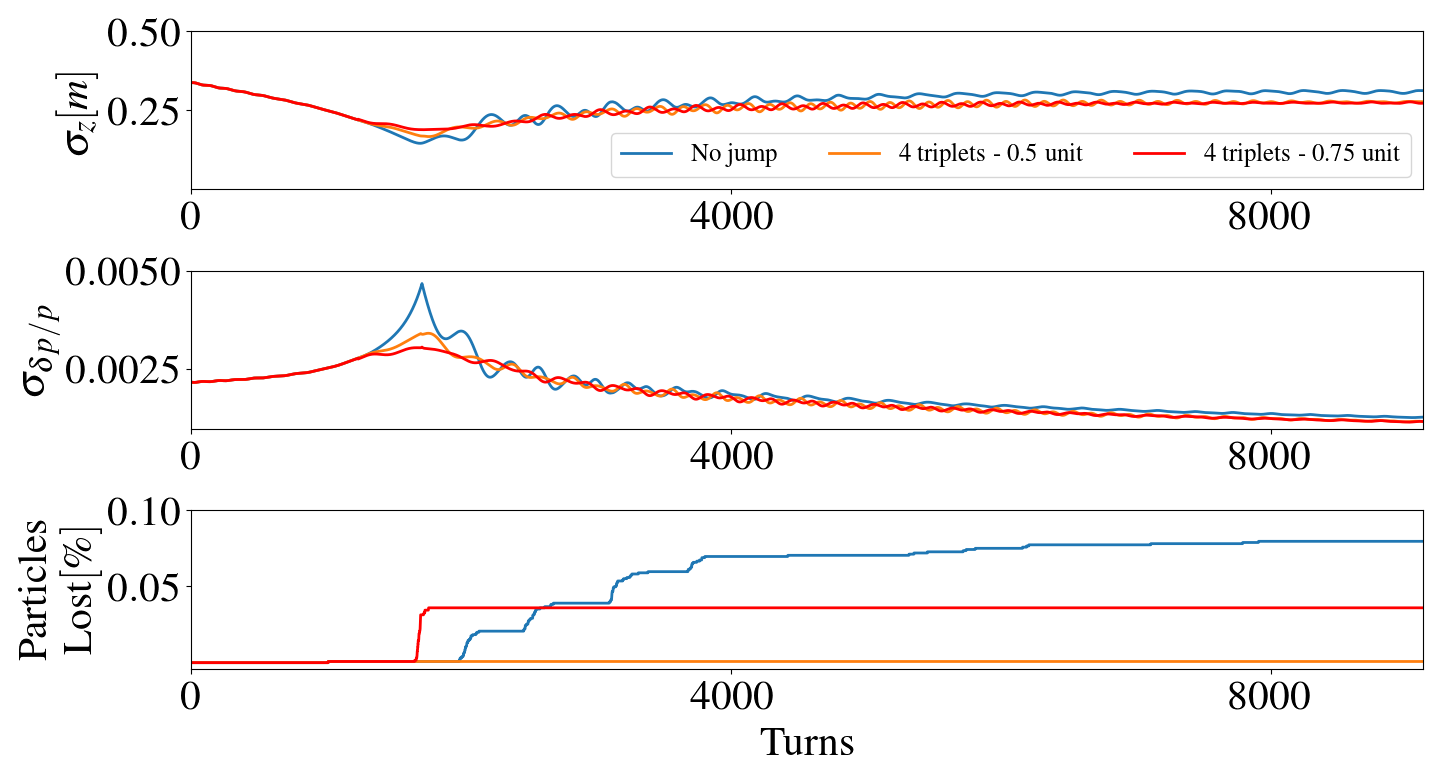 Horizontal beam size
Momentum spread
Losses seen for the 0.75unit jump 
as transverse not longitudinal
Particle 
Loss
Based on PAC1991, p1660
6/22-7/1, 2020
24
C.Bhat, K.Seiya and J-F.Ostiguy
Summary and Conclusions
6/22-7/1, 2020
C.Bhat, K.Seiya and J-F.Ostiguy
25